31 August 2020
1
1- يطلب المعلم من الطالب تصنيف صور المواد  الكيماوية عن الأطعمة مثلا .
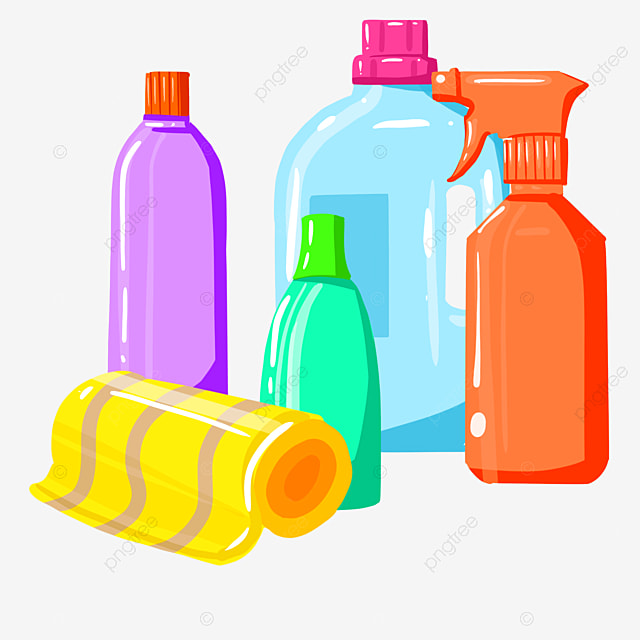 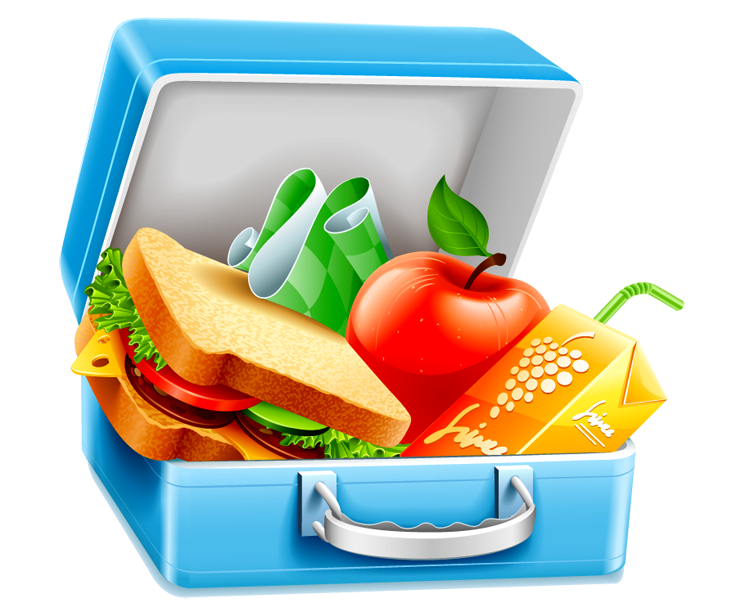 2
2- يعرض المعلم العديد من الصور للمواد الكيماوية و غيرها من المواد الامنة و يسال الطالب اذ كان التقرب منها صح ام  خطأ .
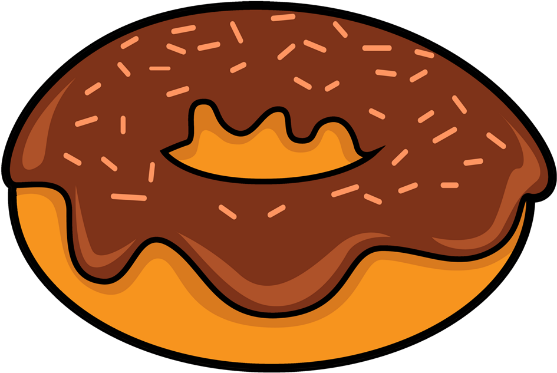 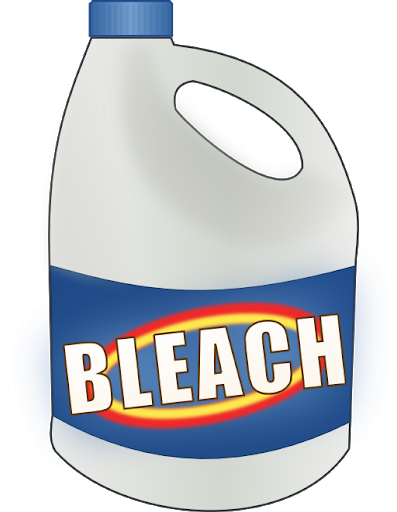 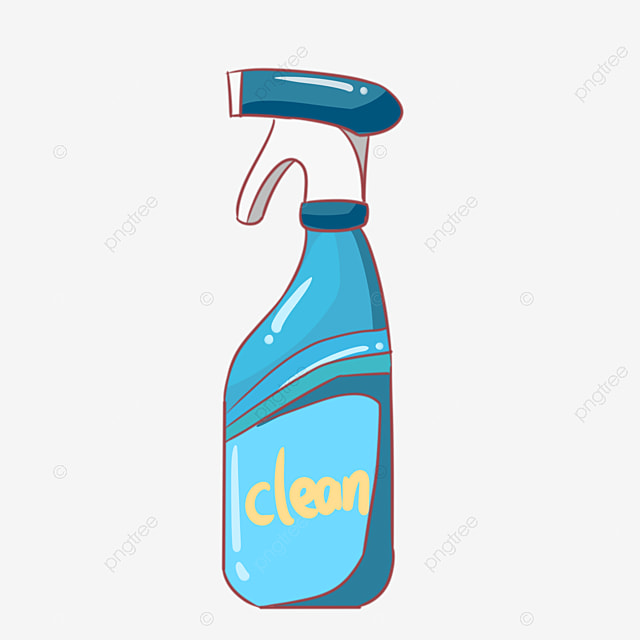 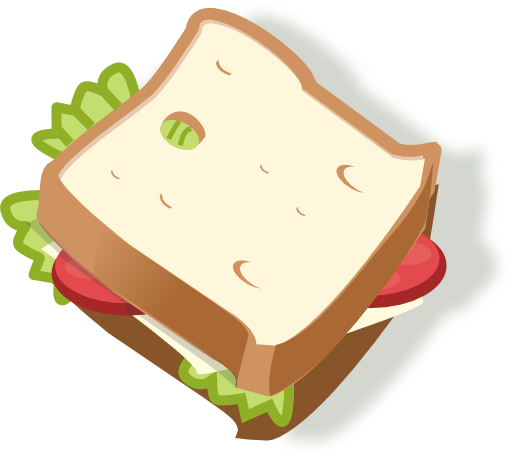 3
31 August 2020
4